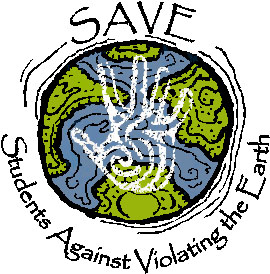 SAVE Basics
SAVE’s Website
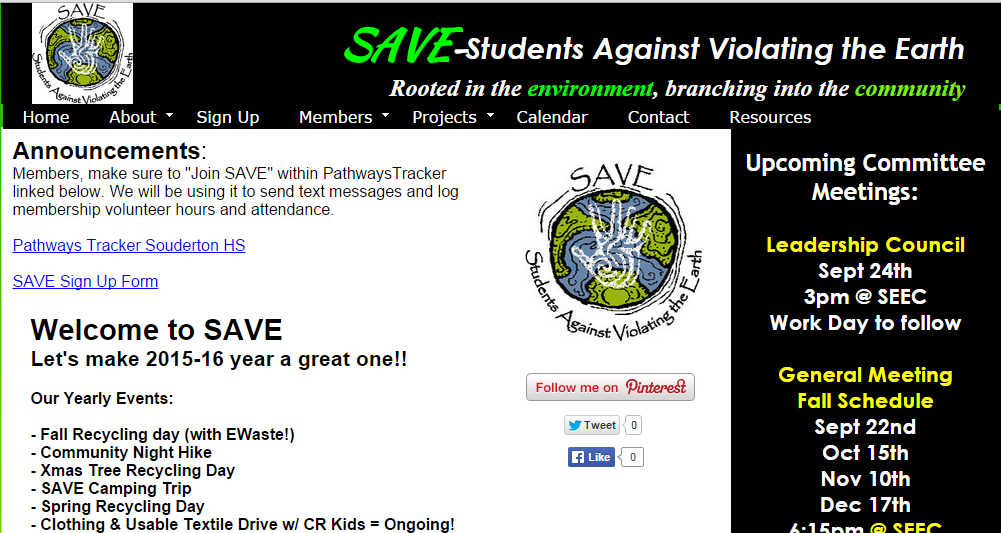 ICC Volleyball Tourney!
Monday 4/25
Games start at 6:30
 music, fun, food
NO SCHOOL Tuesday!

SAVE needs a team 
to represent!
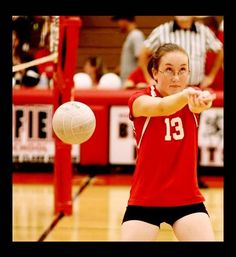 EnviroThon Competition
Wednesday - April 27th – during the school day

Teams 1 and 2	
Zack Moyer	
Ang Savoca
Lizzie Wilson
Alicia Bateman
Ashley Nguyen
Erin Matthews
Caroline Sene
Anthony Sims
Paulina Rice
Kajal Patel
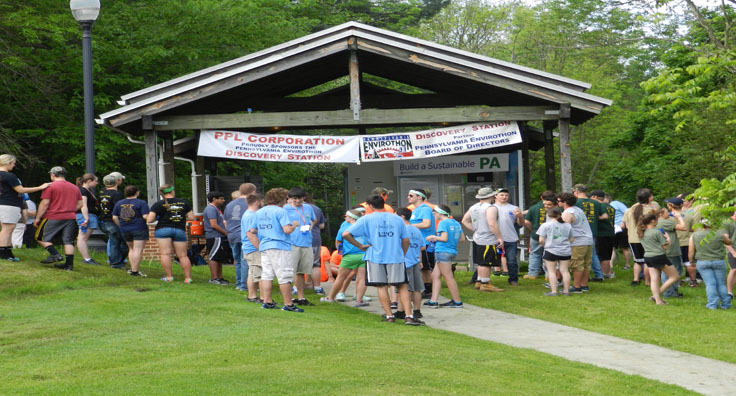 SAVE Toured Bowman’s Hill Wildflower Preserve!
Thursday, April 14
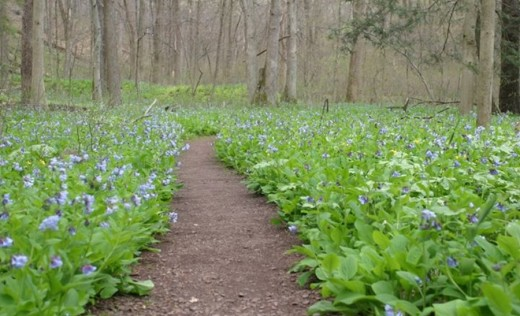 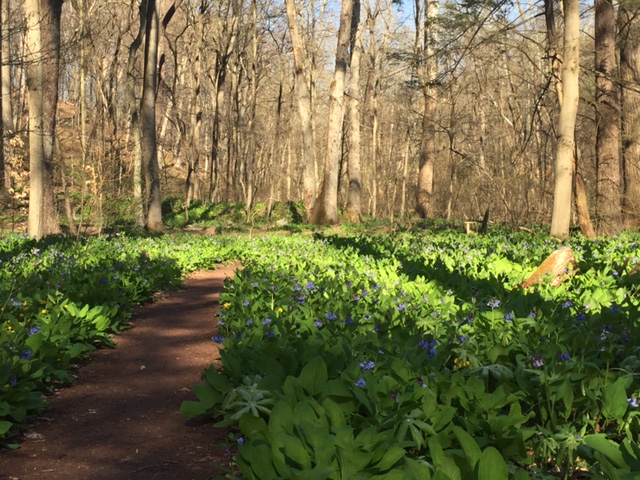 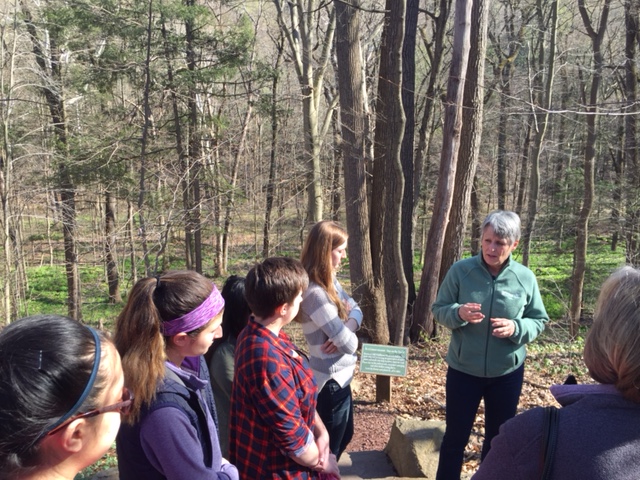 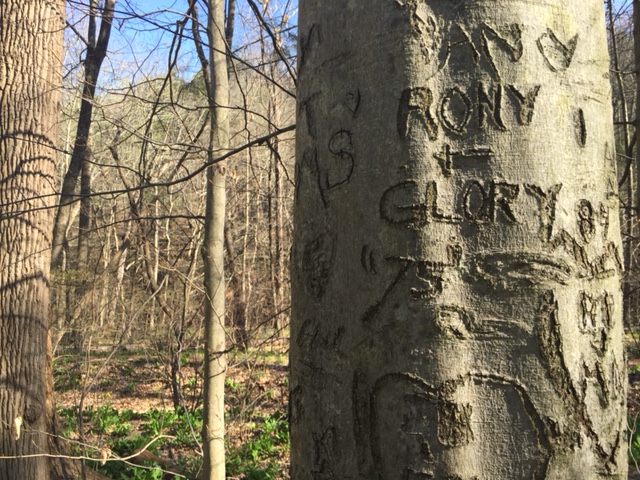 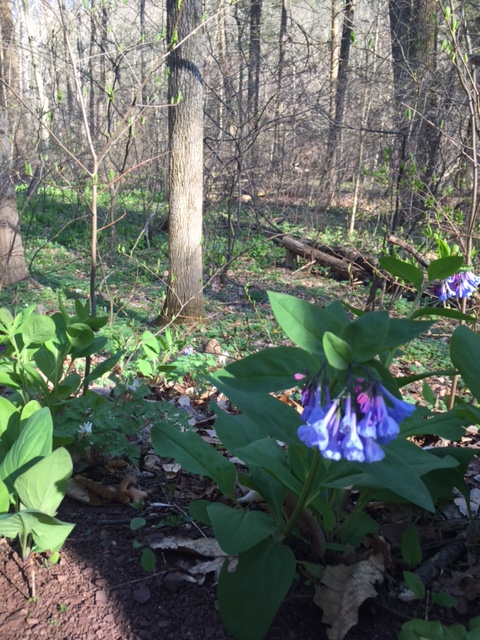 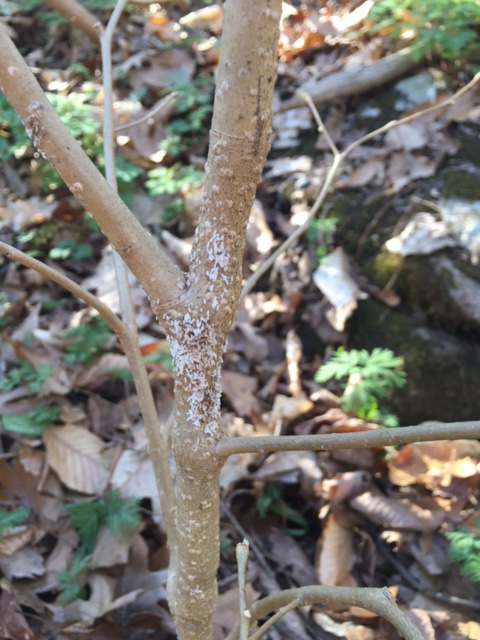 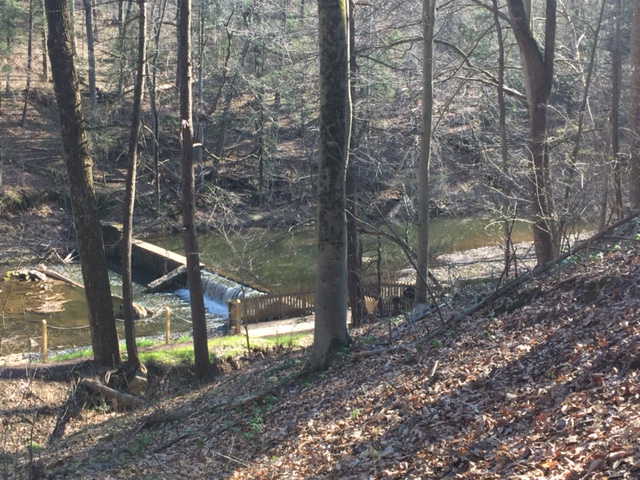 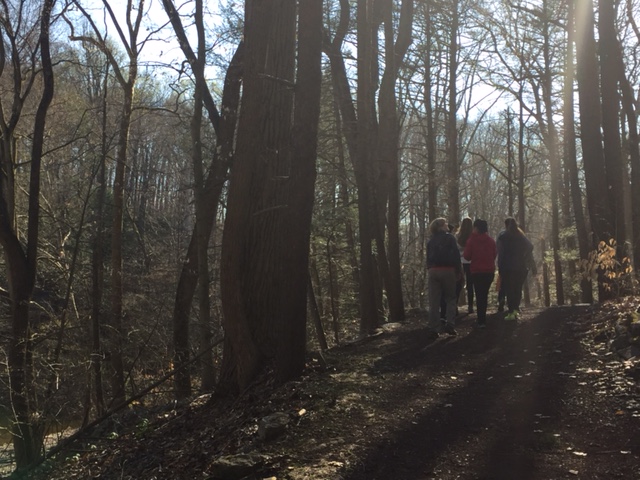 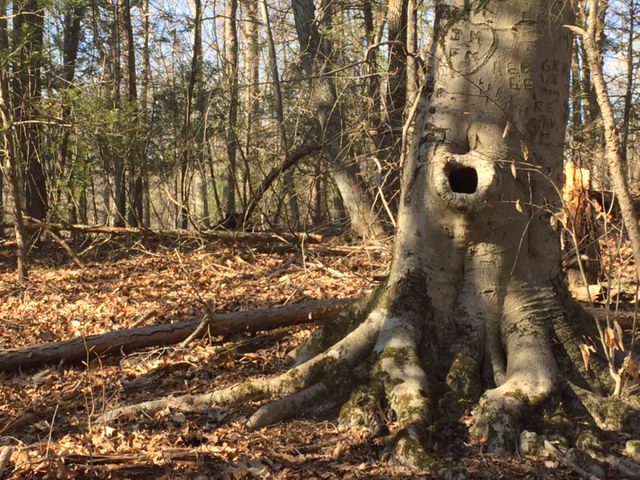 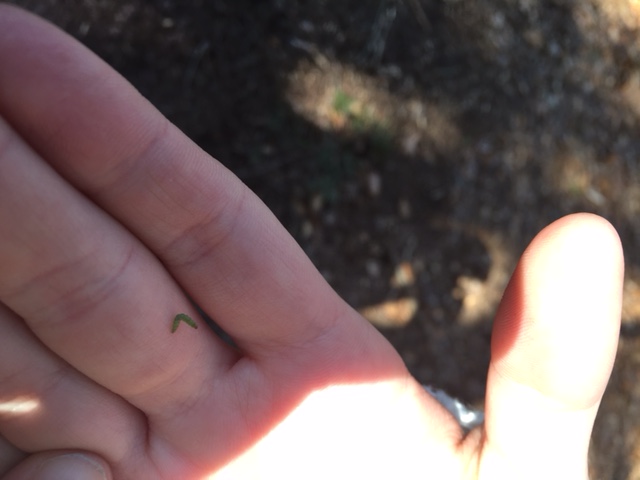 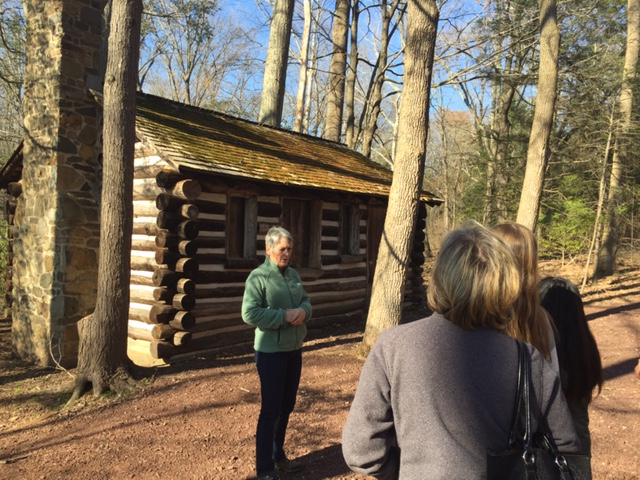 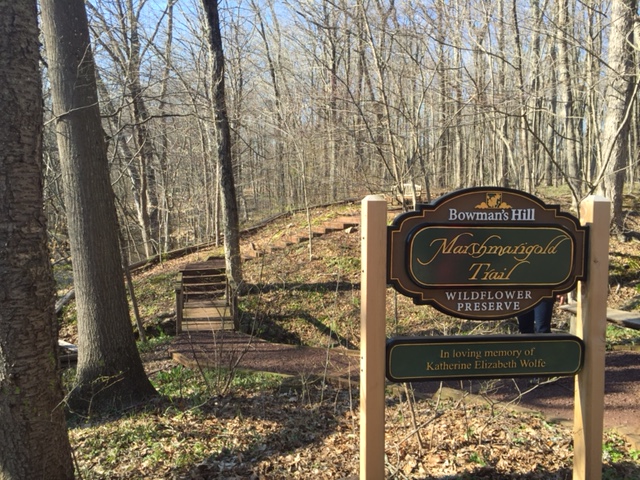 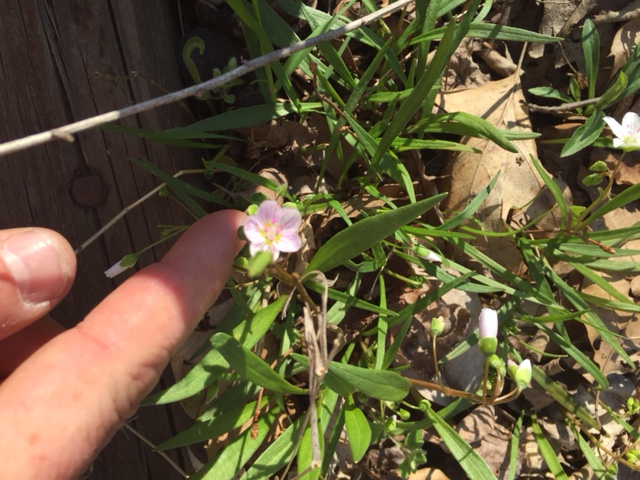 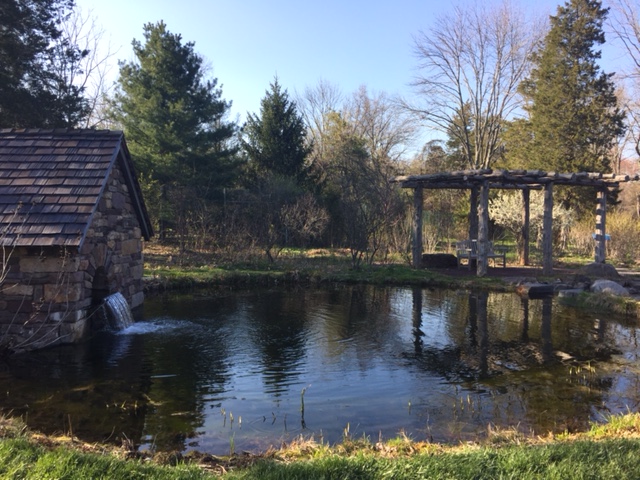 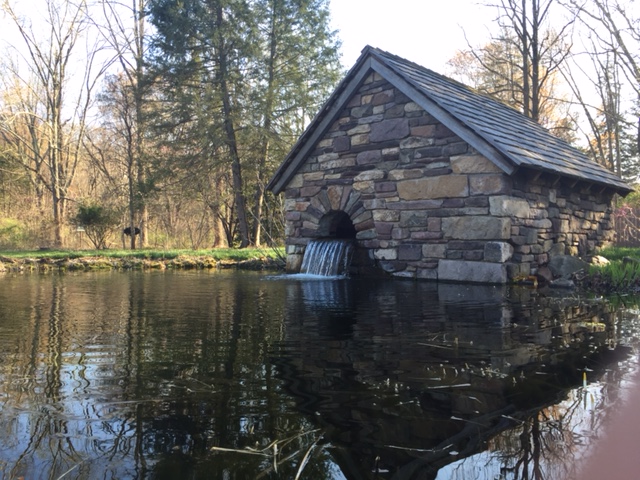 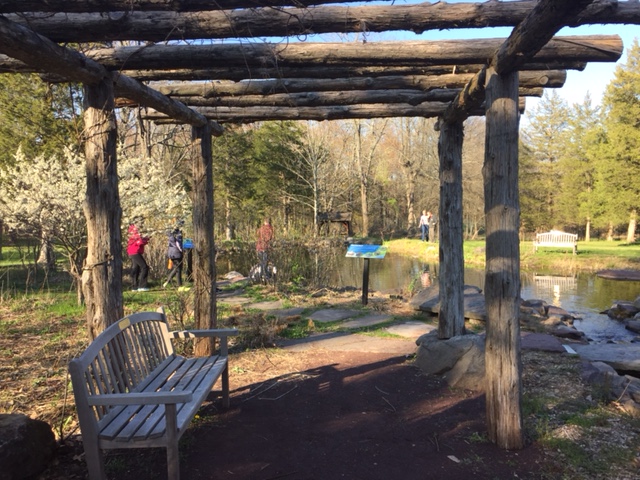 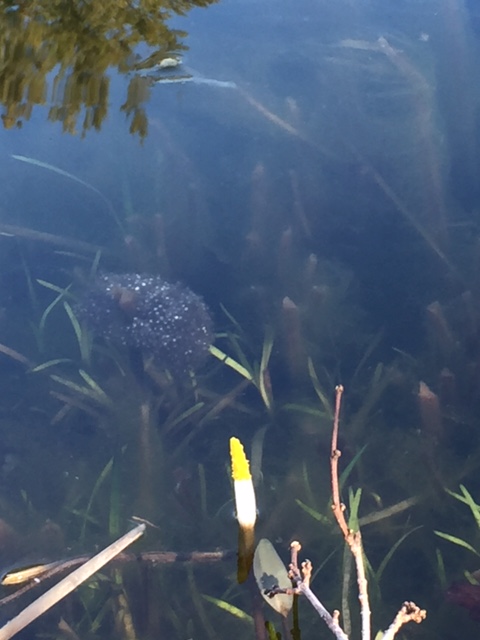 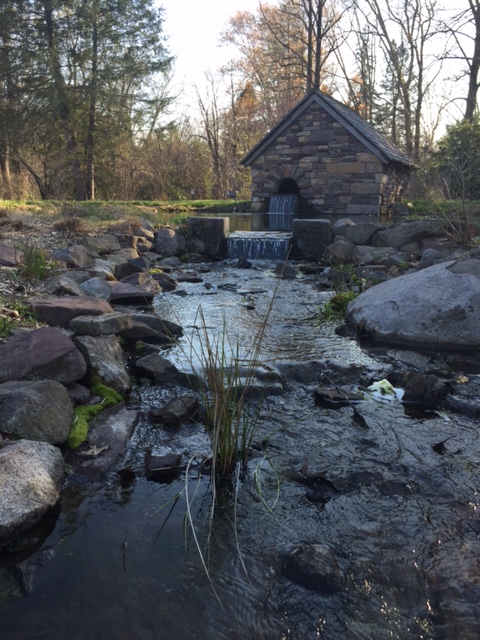 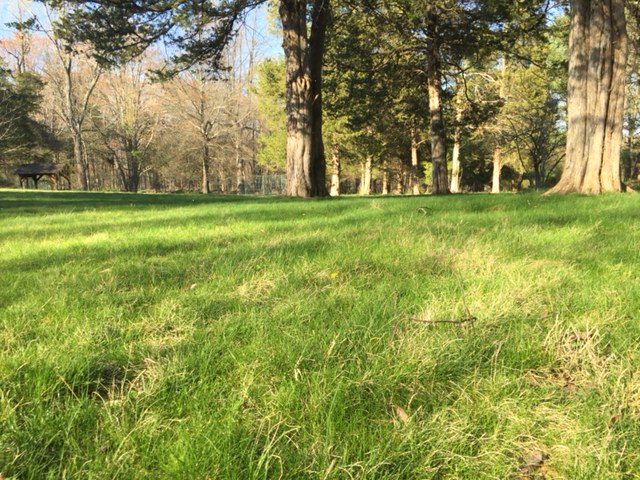 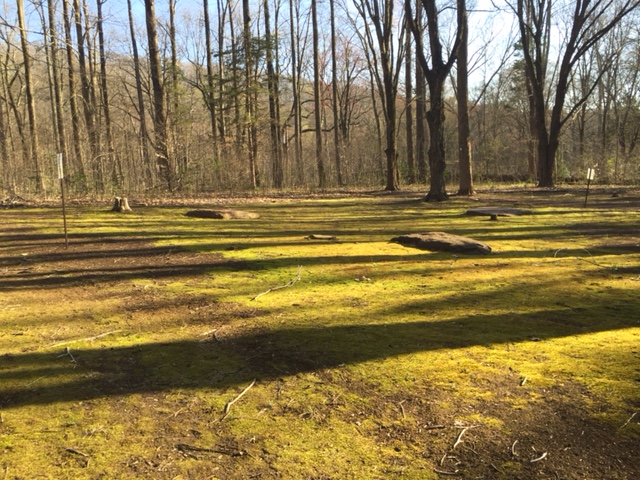 West Broad Street Gardening Club needs YOU!
Volunteers needed to help kids create and build a raised bed garden and participate in gardening activities
Wednesdays 3-4:30pm from now until May (sign up for one or more dates!!)
Meet at West Broad Street Elementary School
Help with the  revitalization of the greenhouse area on SEEC campus!
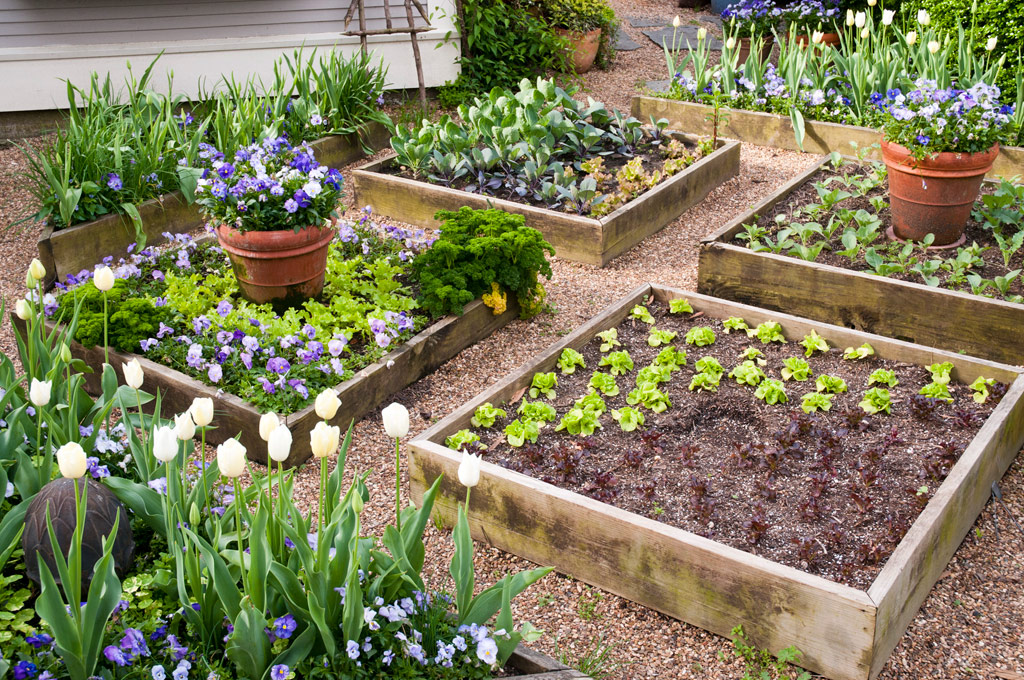 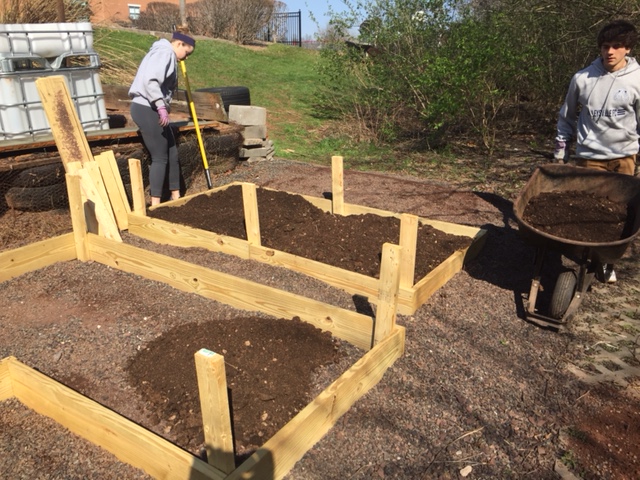 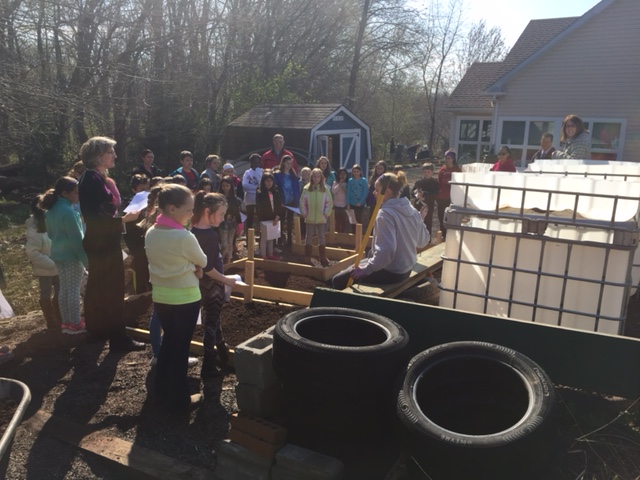 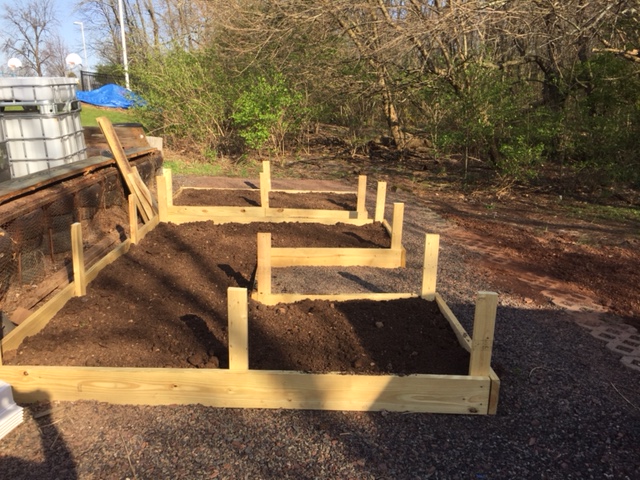 Pocket Meadow coming to SEEC
In conjunction with Bowman’s Hill Wildflower Preserve, we are planning to create a pocket meadow here at SEEC

Construction has begun!
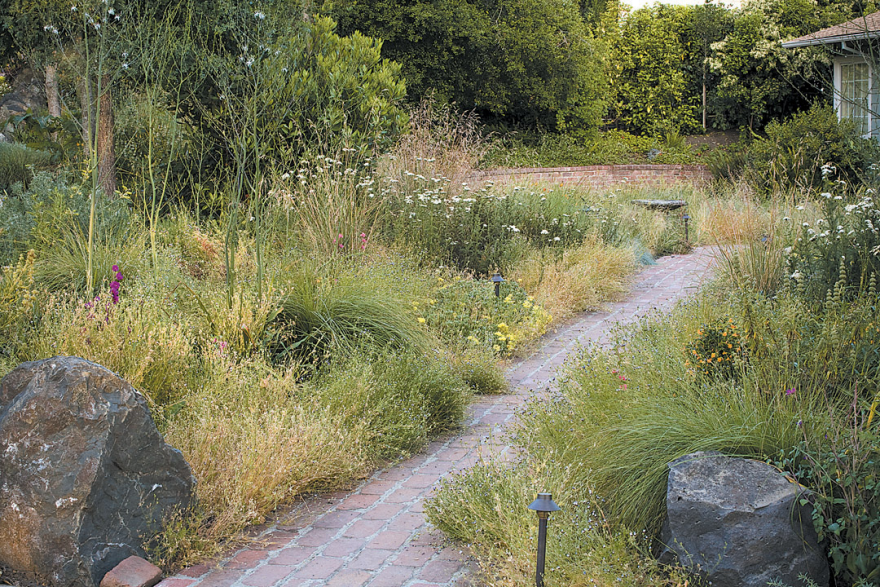 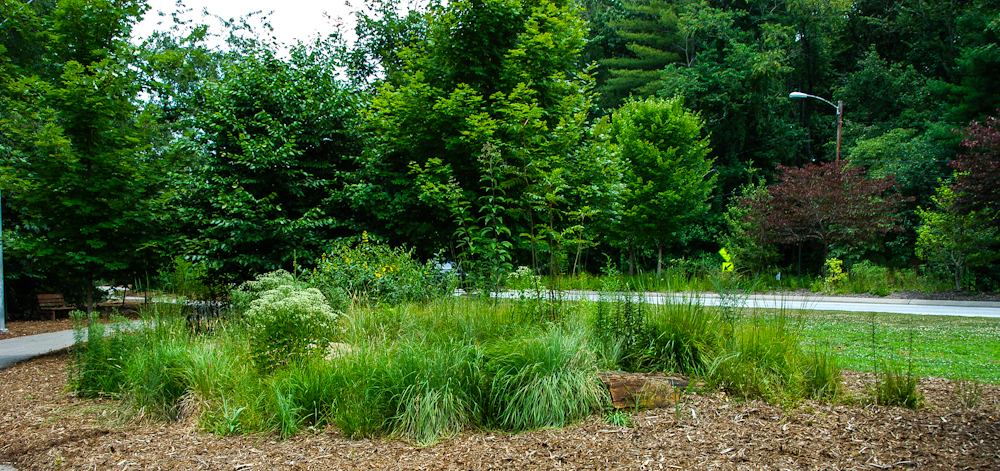 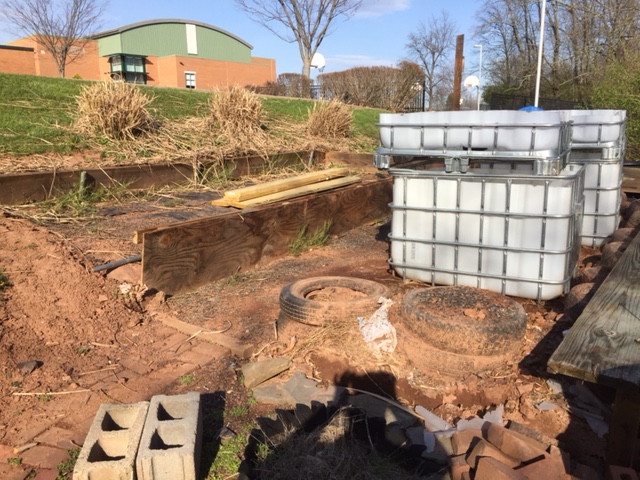 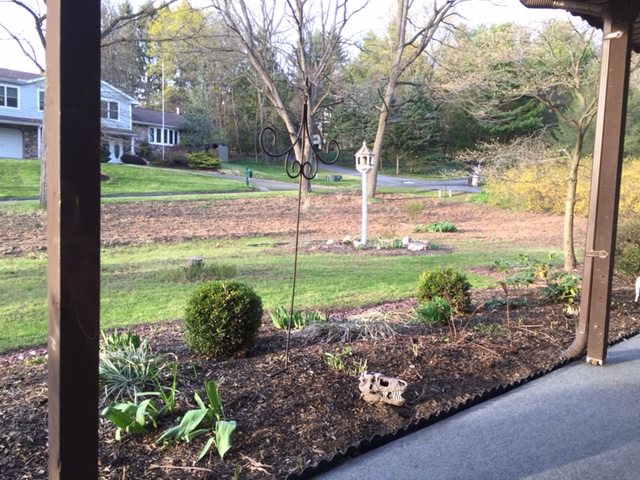 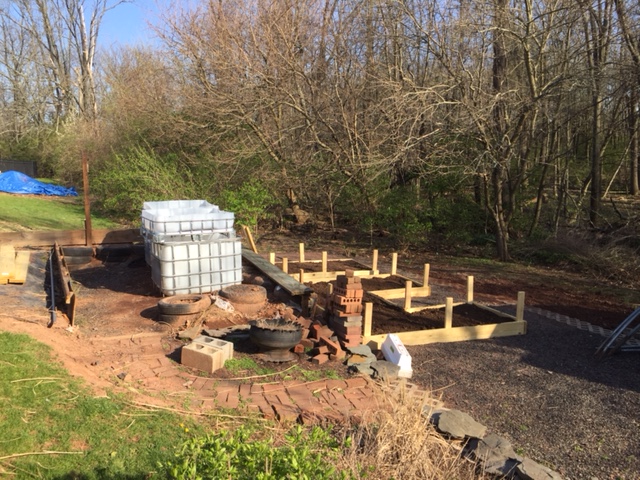 SEEC Upgrade – recognized as a certified wildlife habitat (food, shelter, place to raise young)
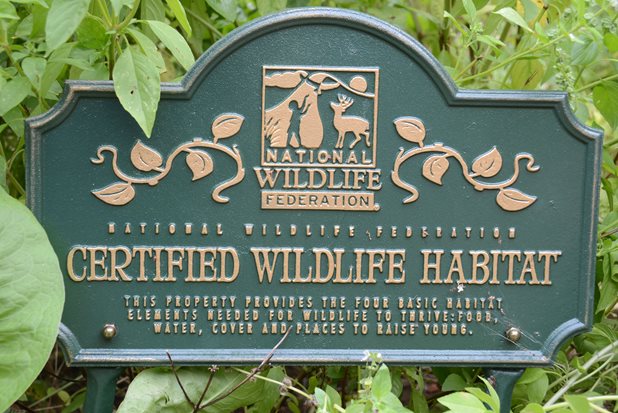 Make your house a certified habitat too!
Promote Biodiversity!
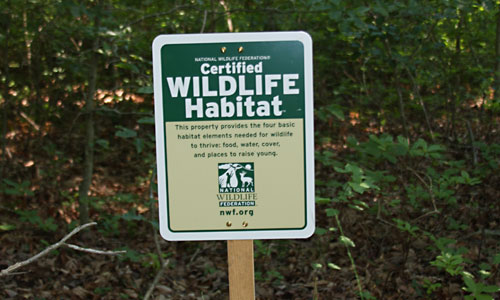 West Broad Field Day Event
Friday May 27th – during the school day

- Need a team to develop and run a workshop at the event.
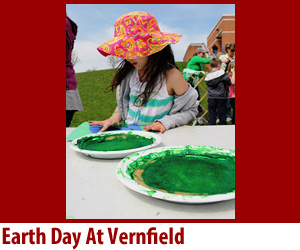 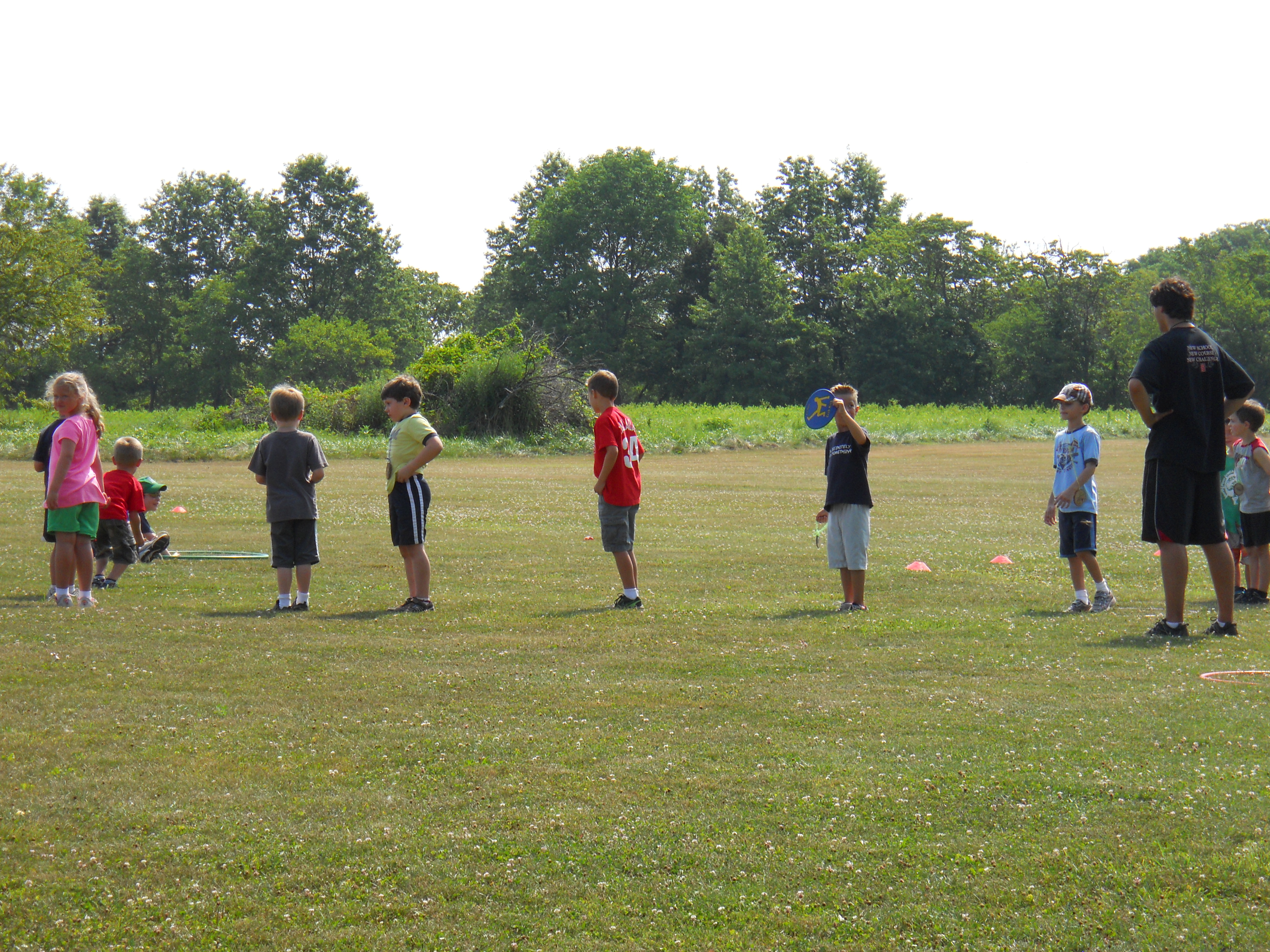 Summer Camp Day at SAVE
July 13th – 9am – 2pm

- Need a group of SAVE members to plan activities for a day of camp
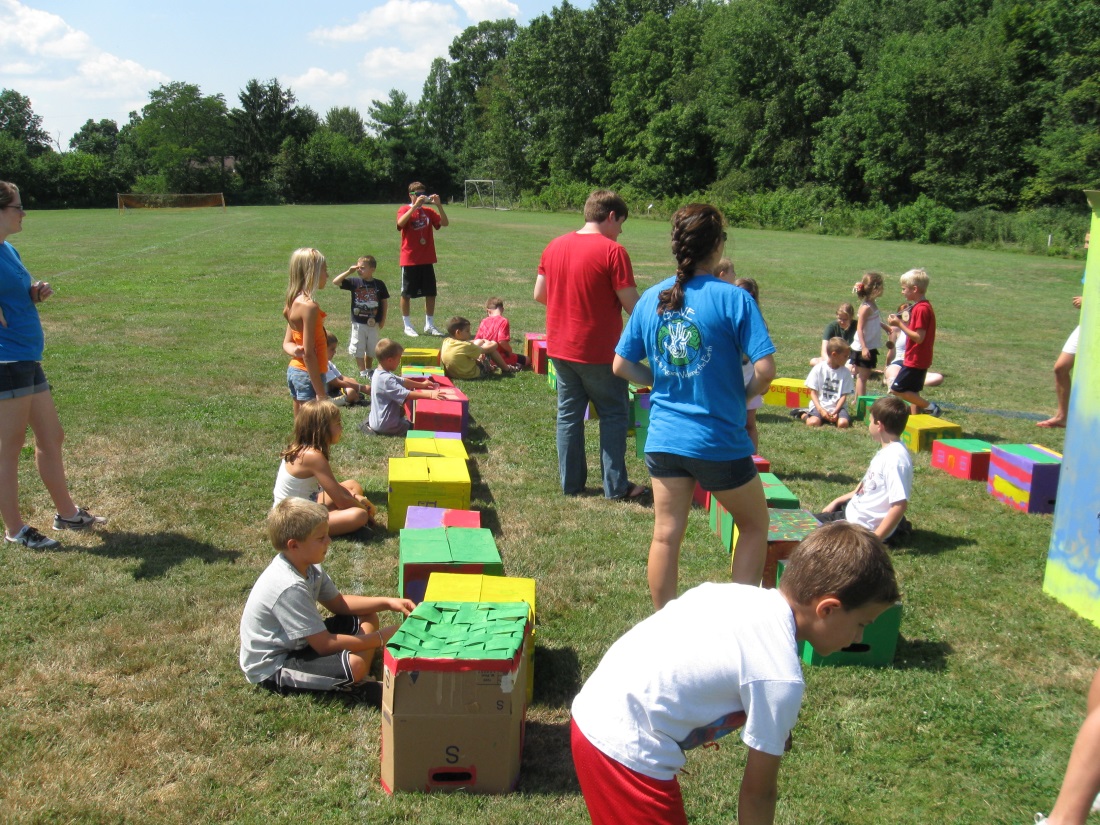 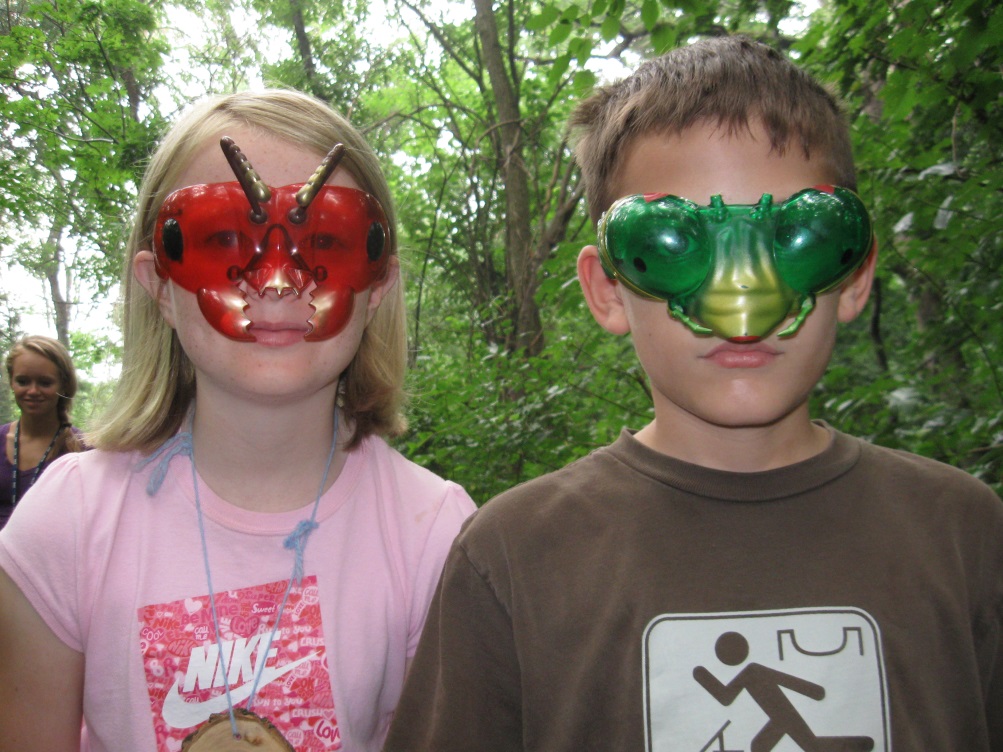 Next SAVE Work Day
Wednesday – April 27th – 3:30 – 5pm

Will be performing a “BioBlitz”

Will photograph and inventory the Spring ephemerals and plant/insect species at SEEC
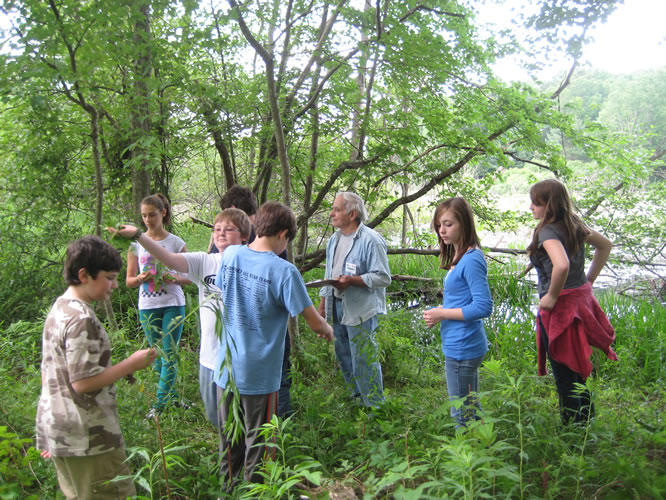 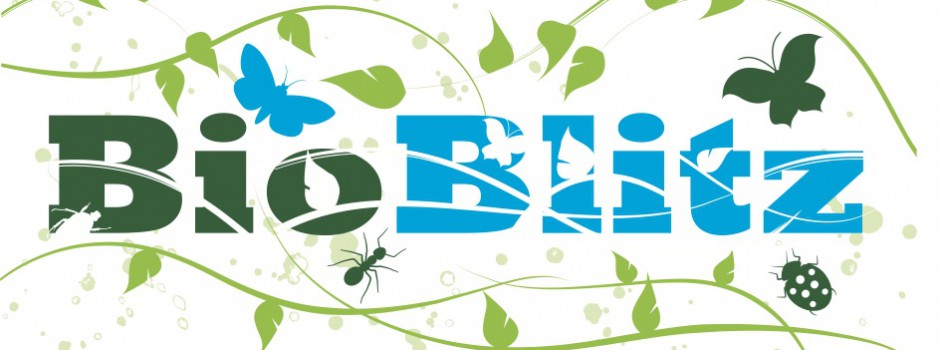 LEAP Conference
Thursday, May 26th  9:30-2:00

Next planning meeting:
Wed, March 27
Right after school 
In A321
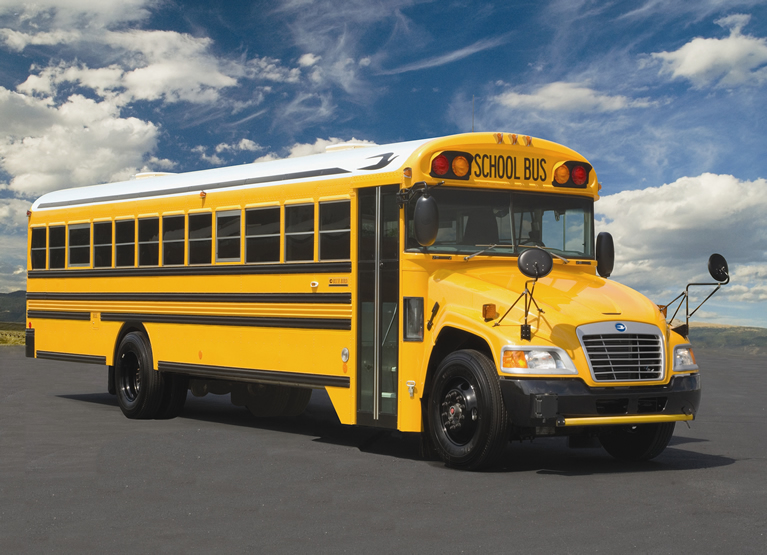 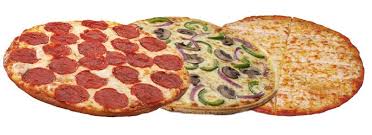 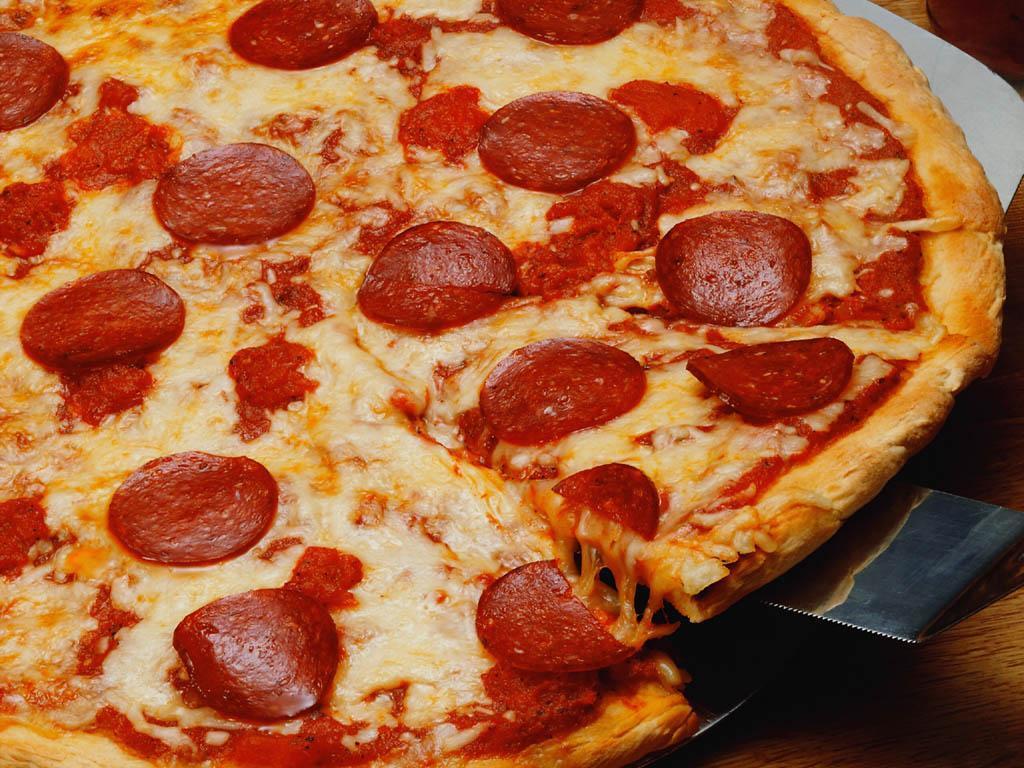 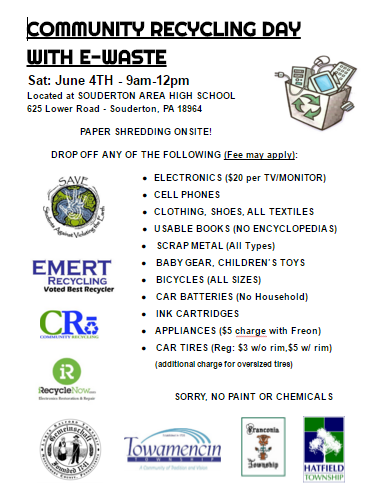 SAVE’s SPRING RECYCLING DAY IS SCHEDULED!!


SIGN UP ONLINE to help out!!
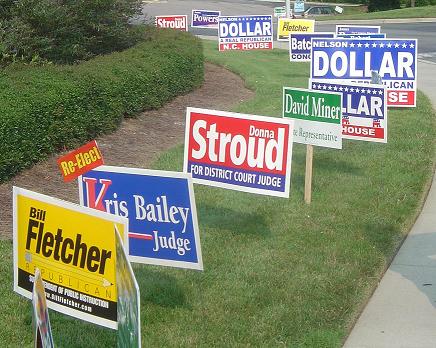 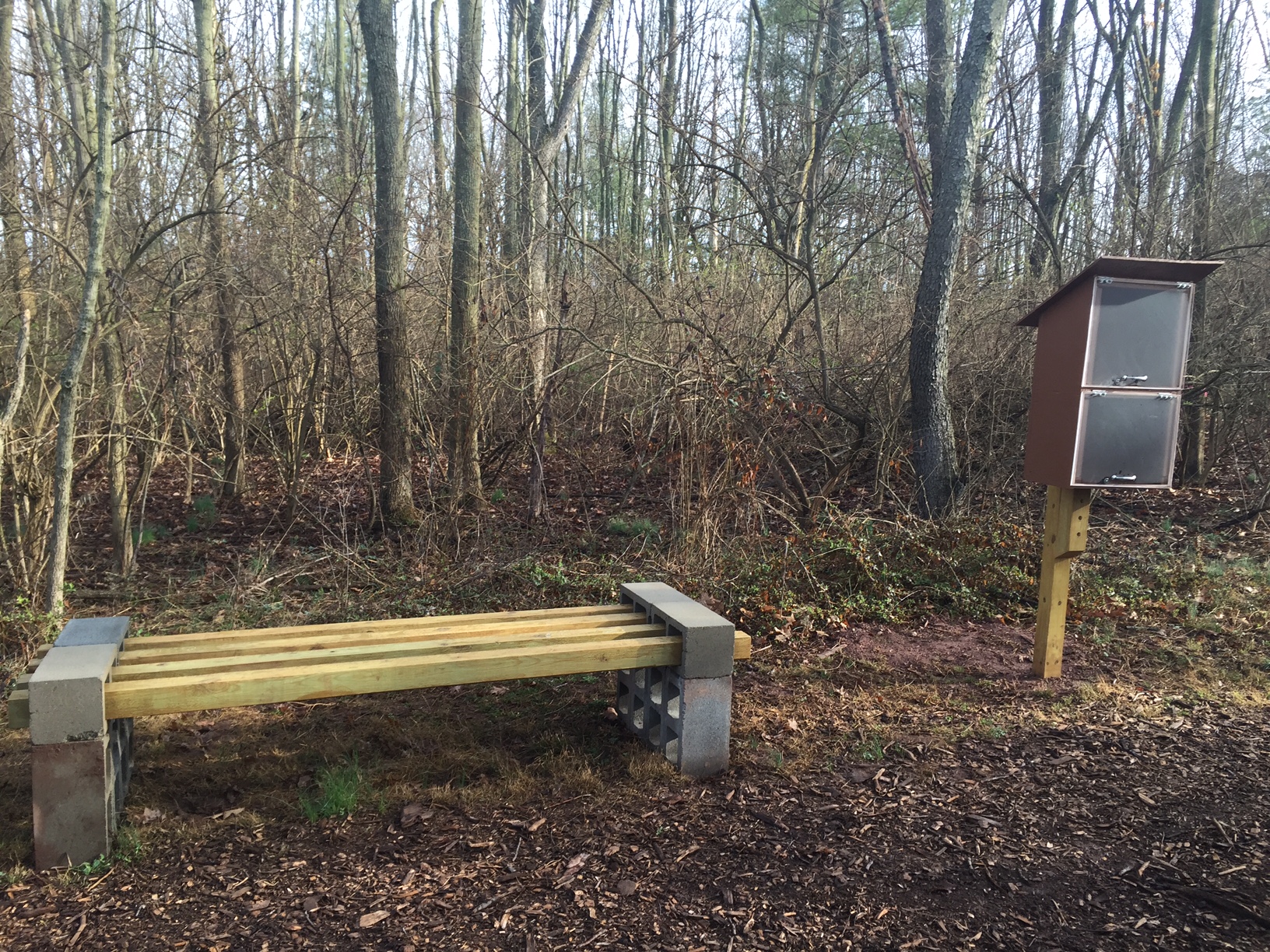 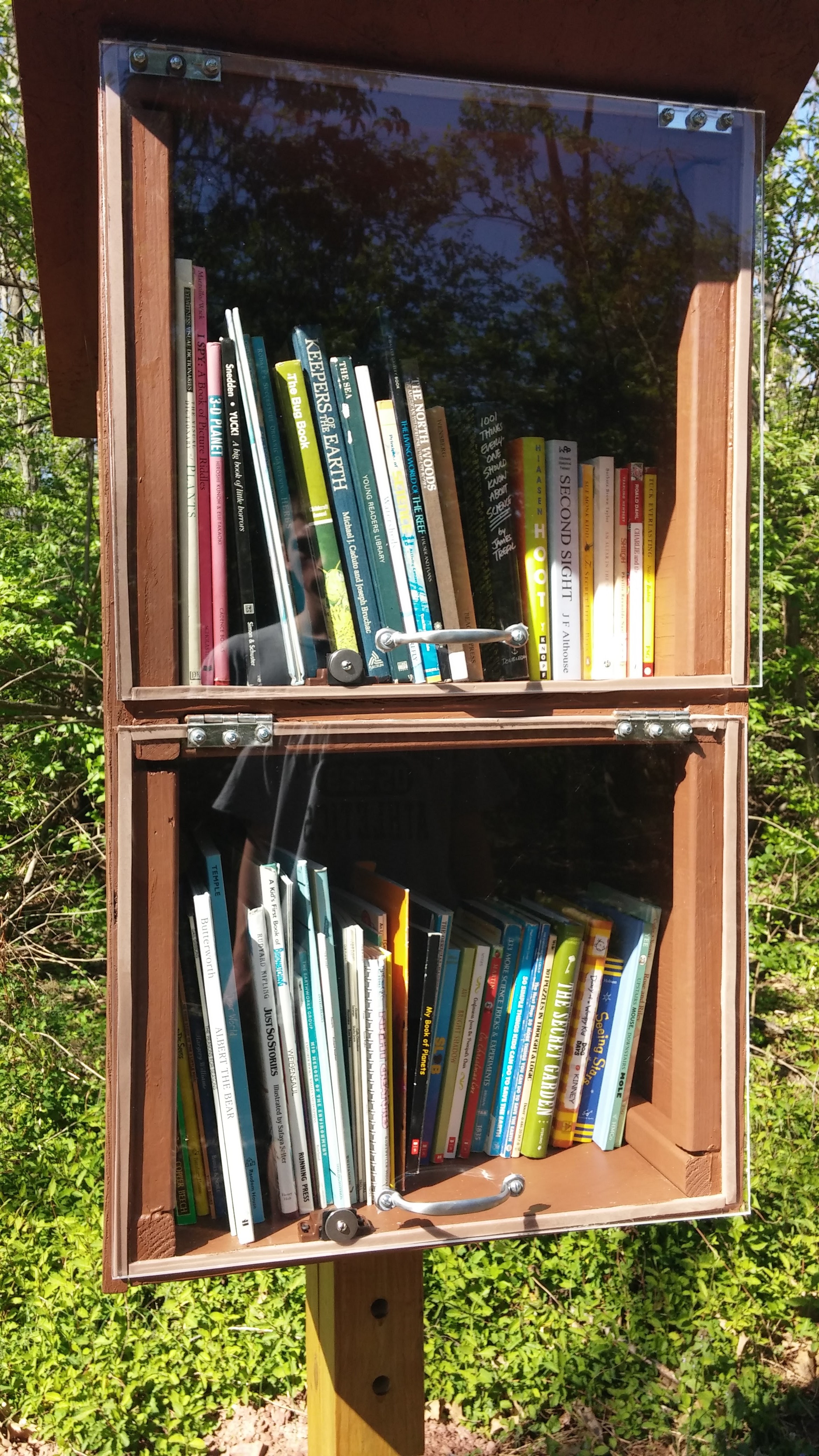 Little Free Library
is up and running!
SAVE Officers for 2016-17






Applications due Fri May 6th
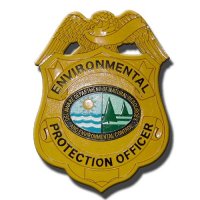 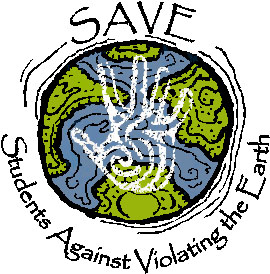 SAVE End of the Year Banquet
Wednesday May 18th at 6pm
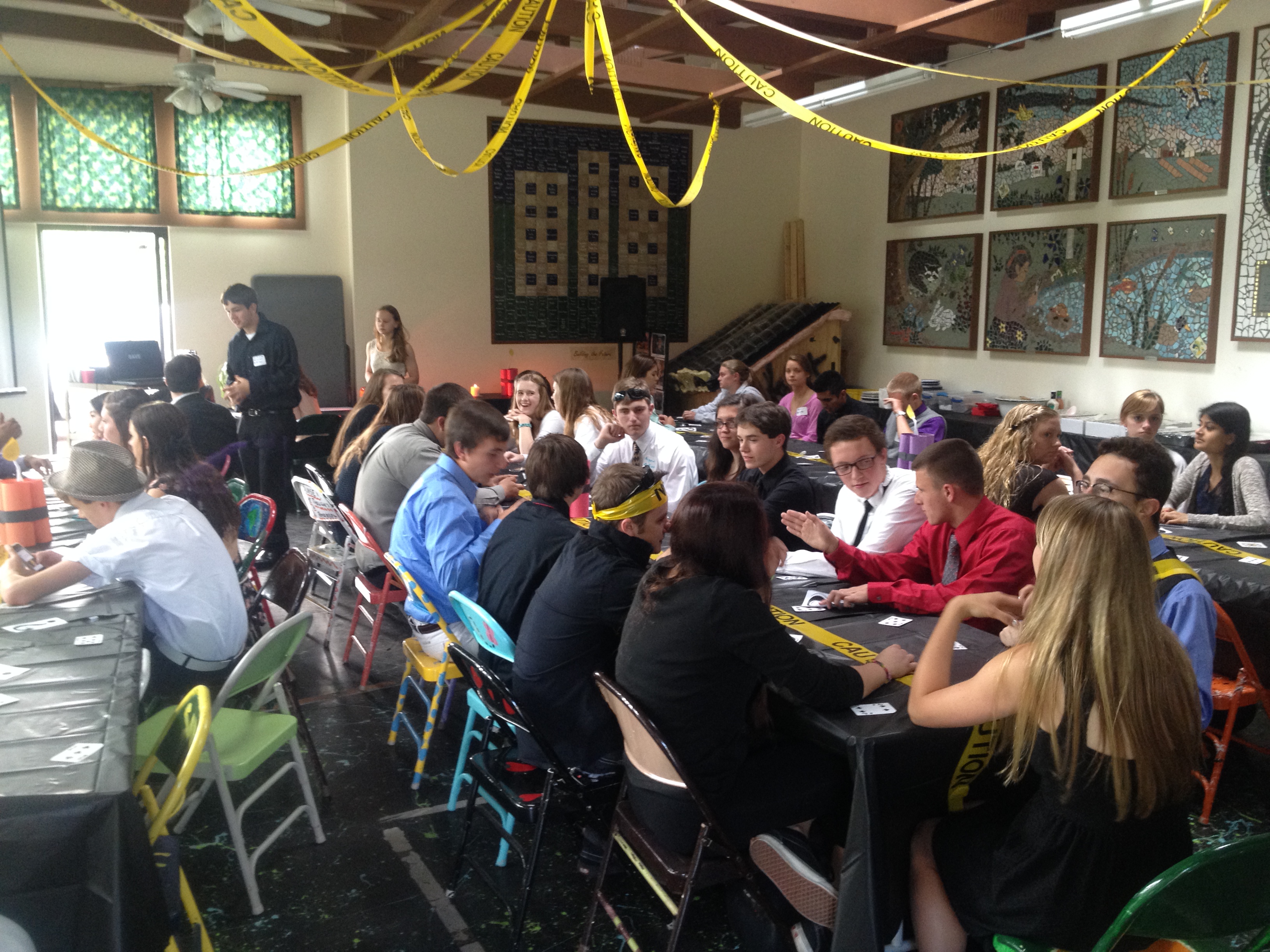